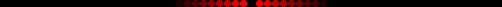 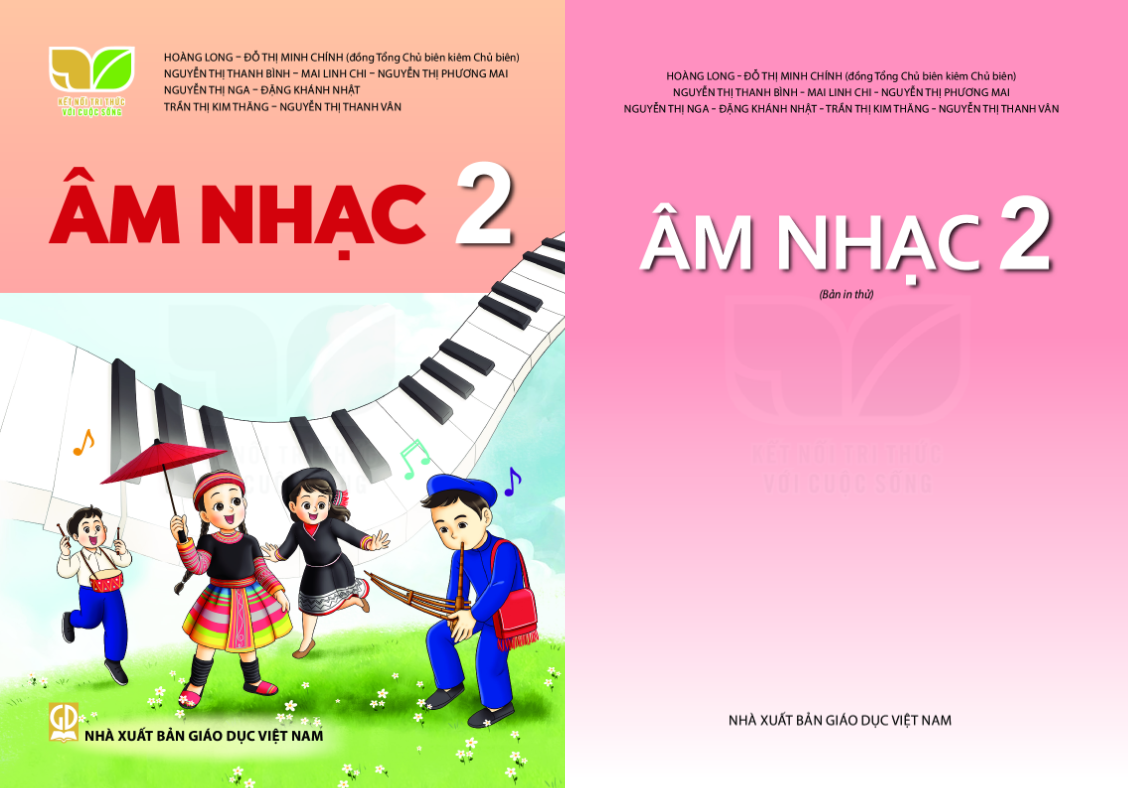 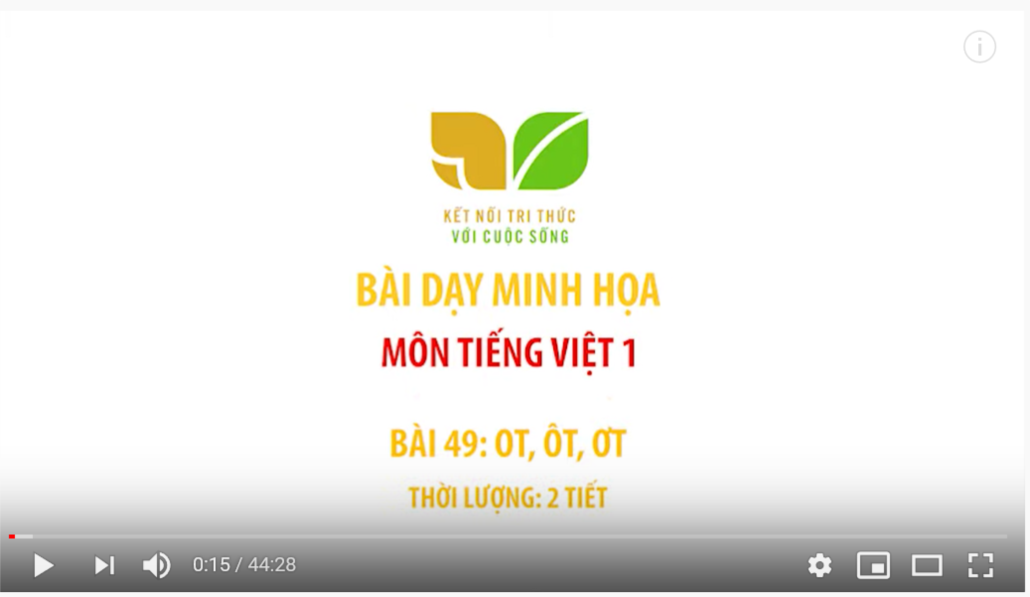 CHỦ ĐỀ 3 - TIẾT 2
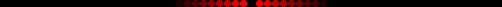 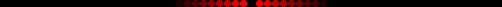 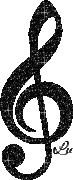 GV: Hoàng Thúy Hậu
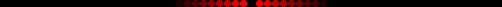 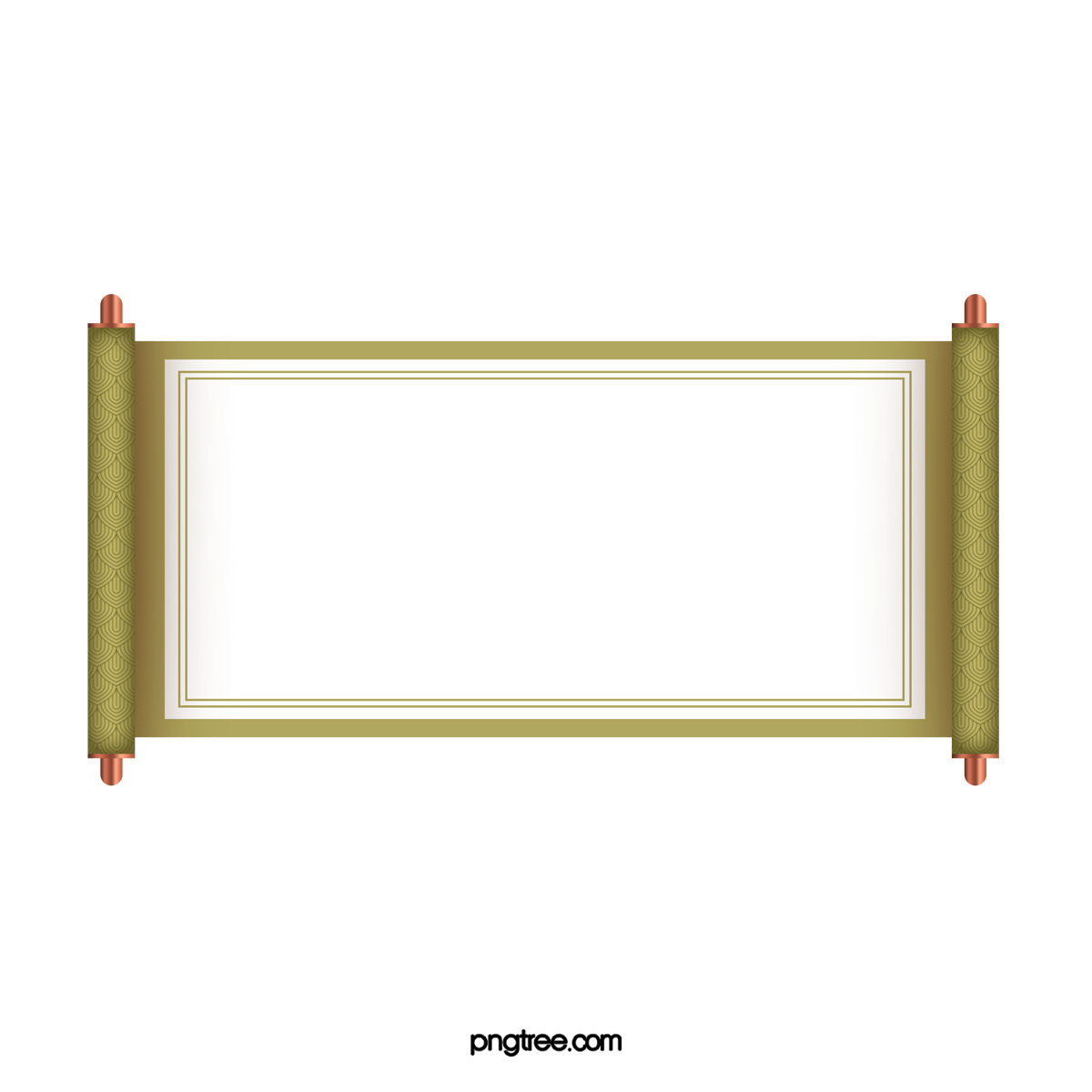 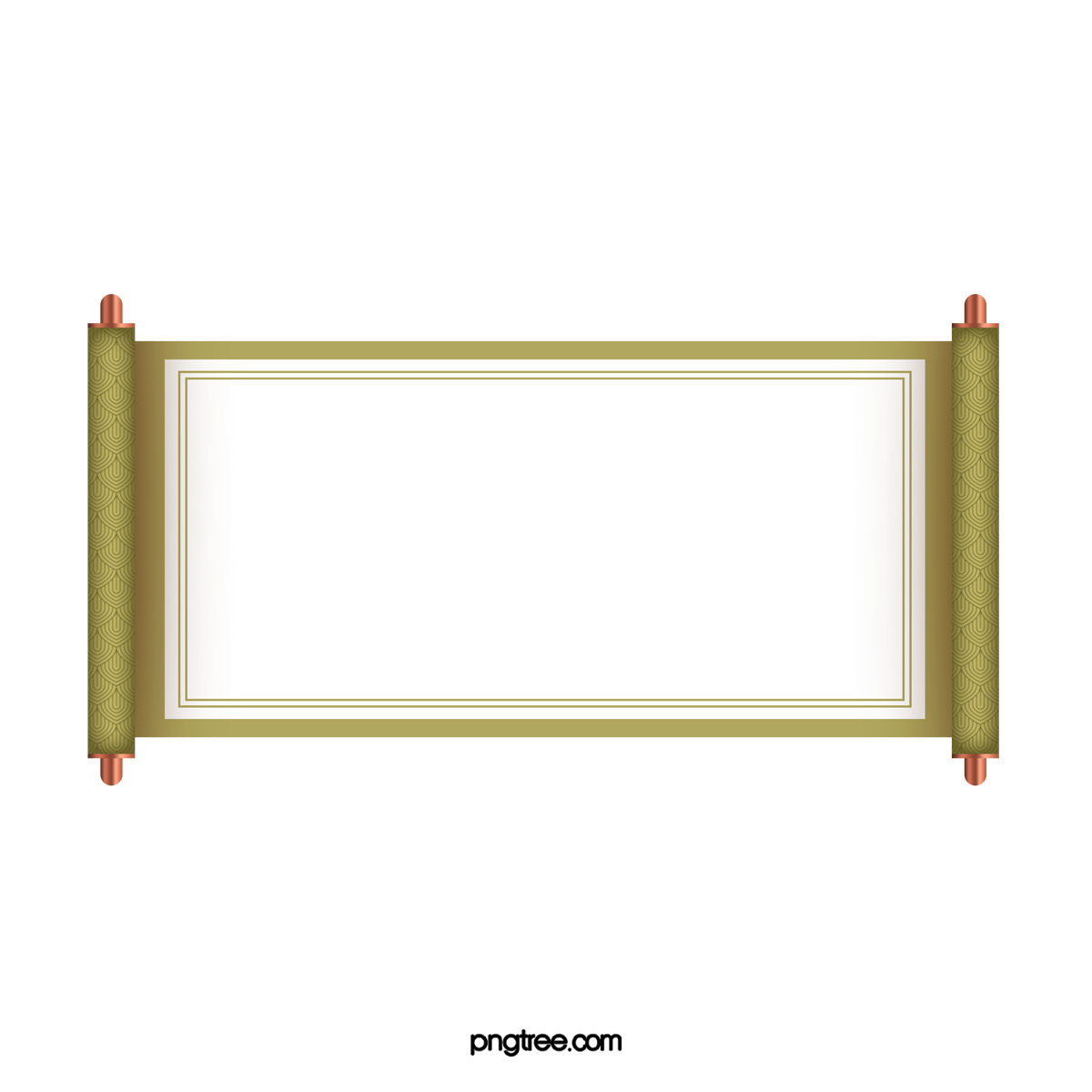 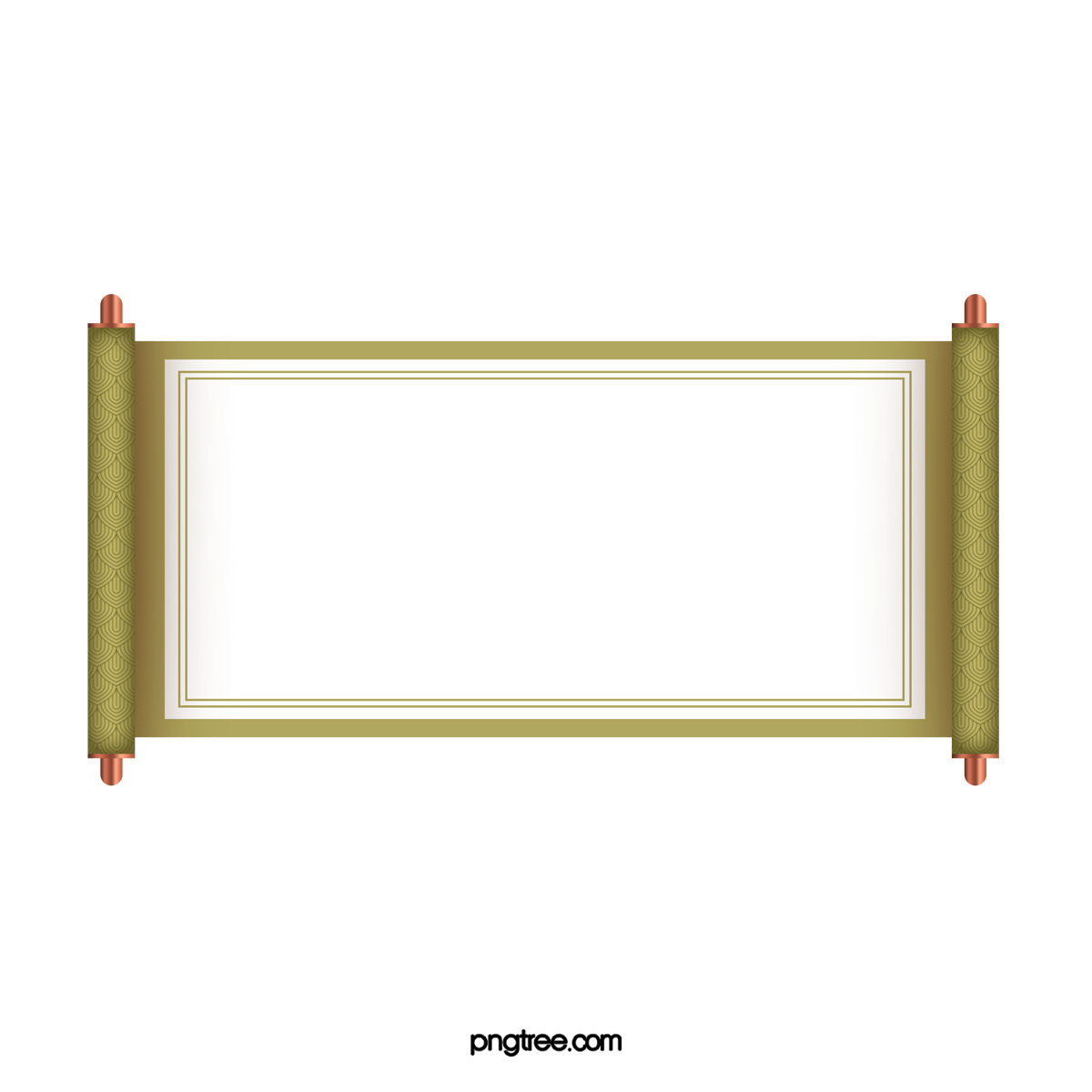 TRÒ CHƠI
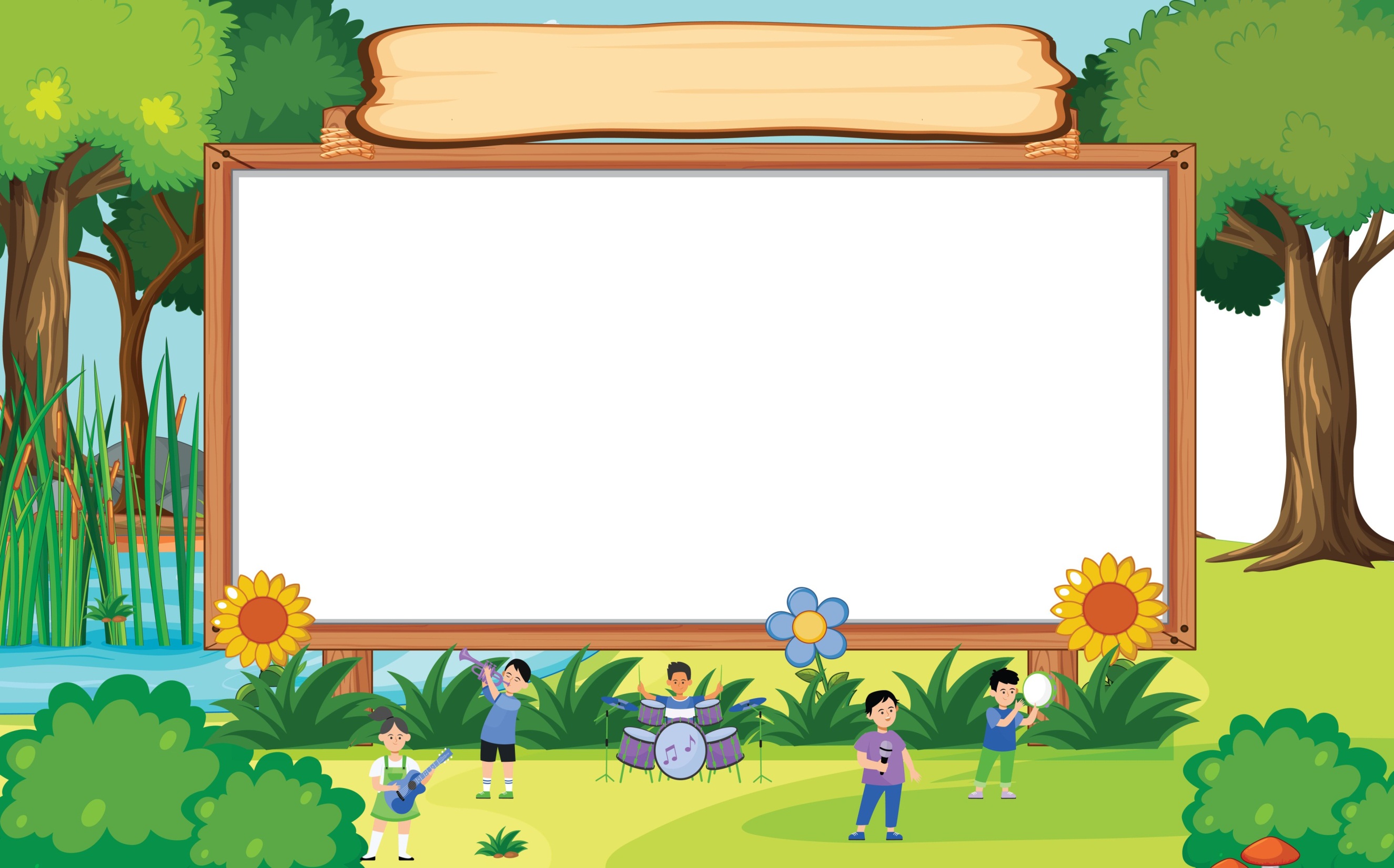 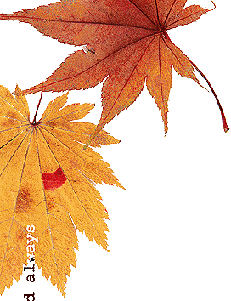 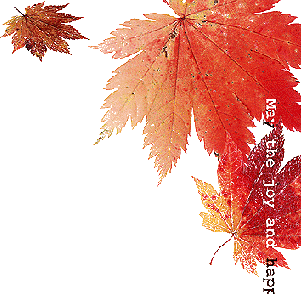 NGHE THẤU ĐOÁN TÀI
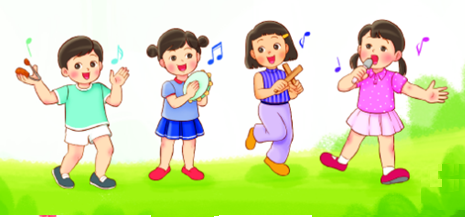 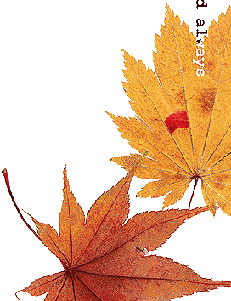 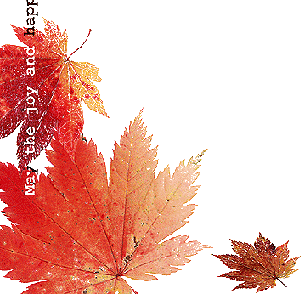 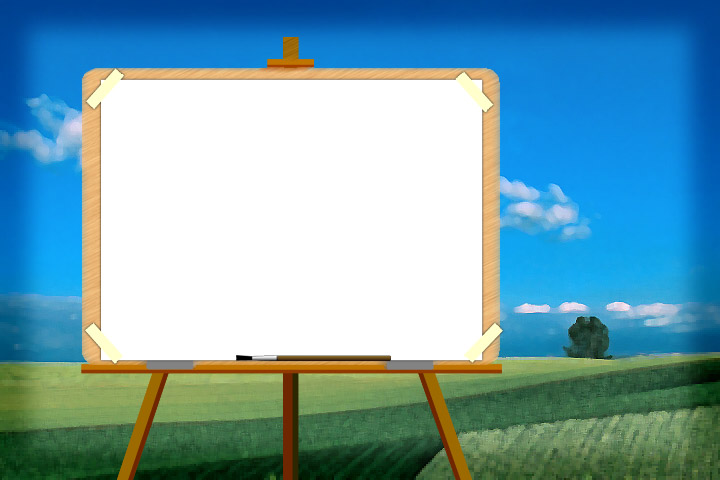 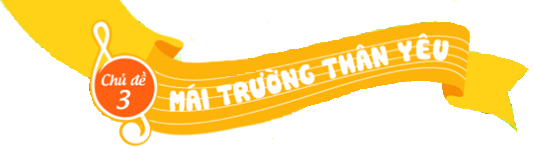 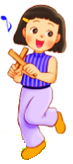 ÔN TẬP BÀI HÁT
HỌC SINH LỚP HAI CHĂM NGOAN
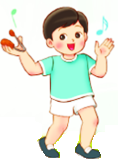 Hoàng Long
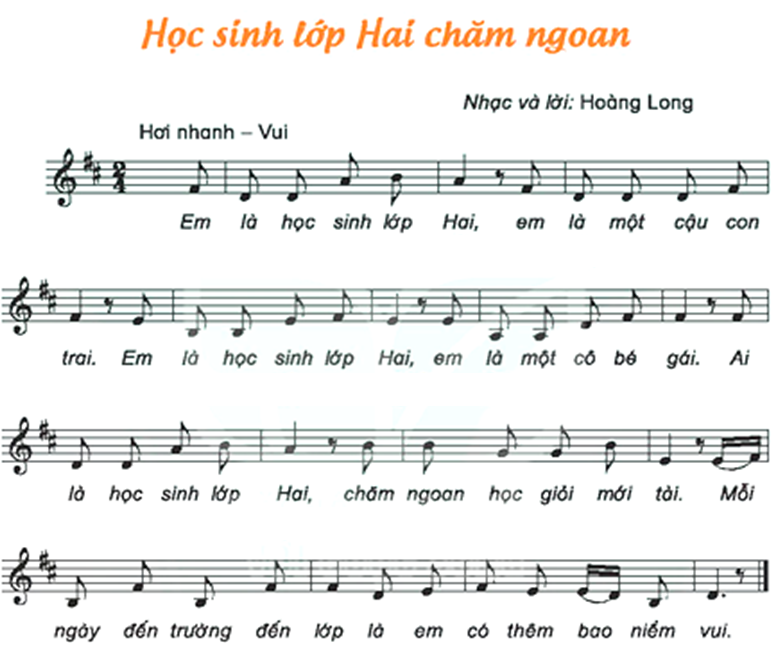 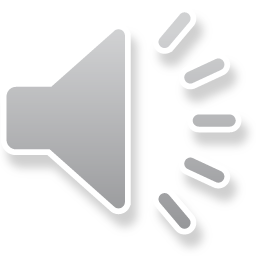 Nghe hát mẫu
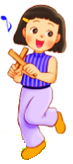 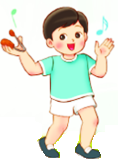 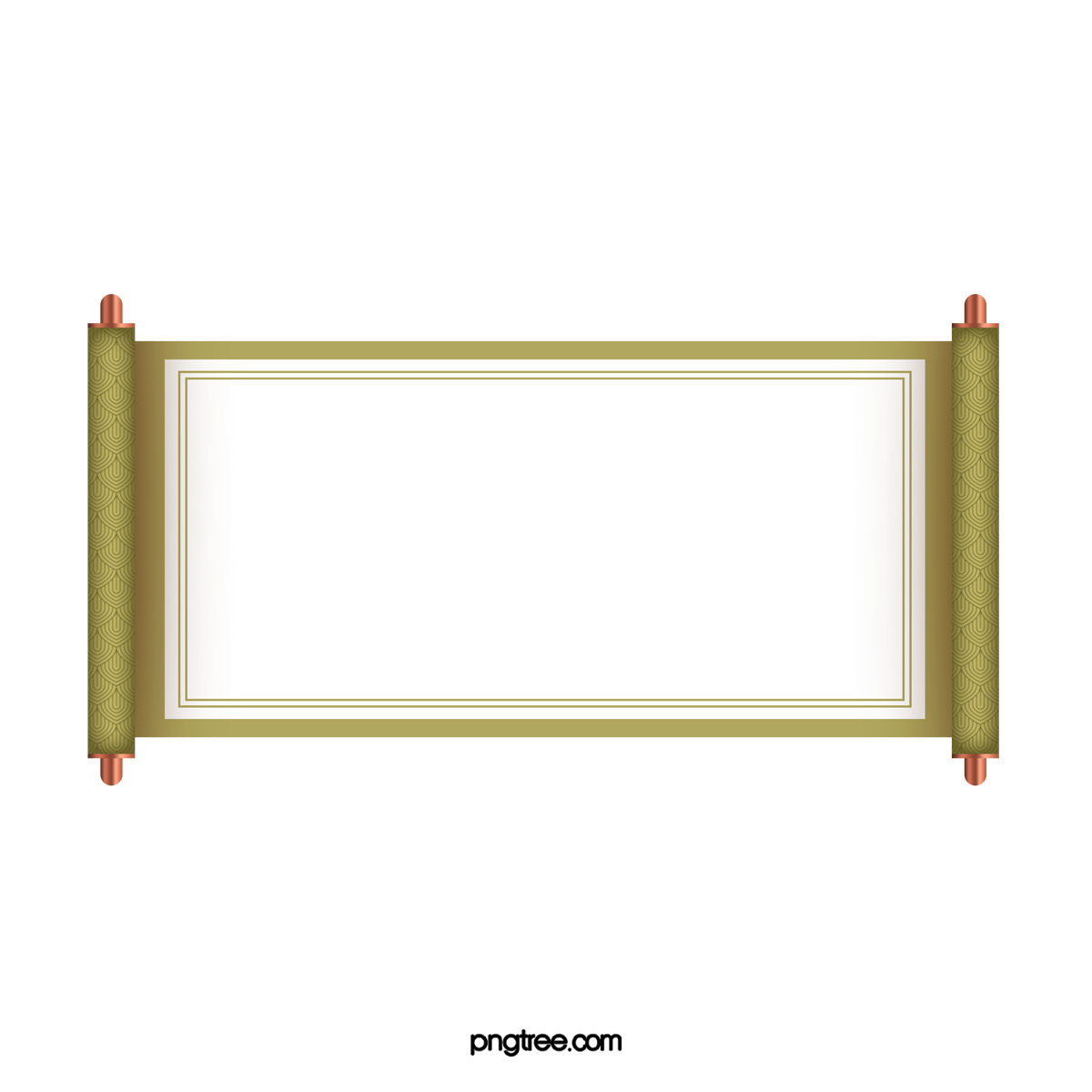 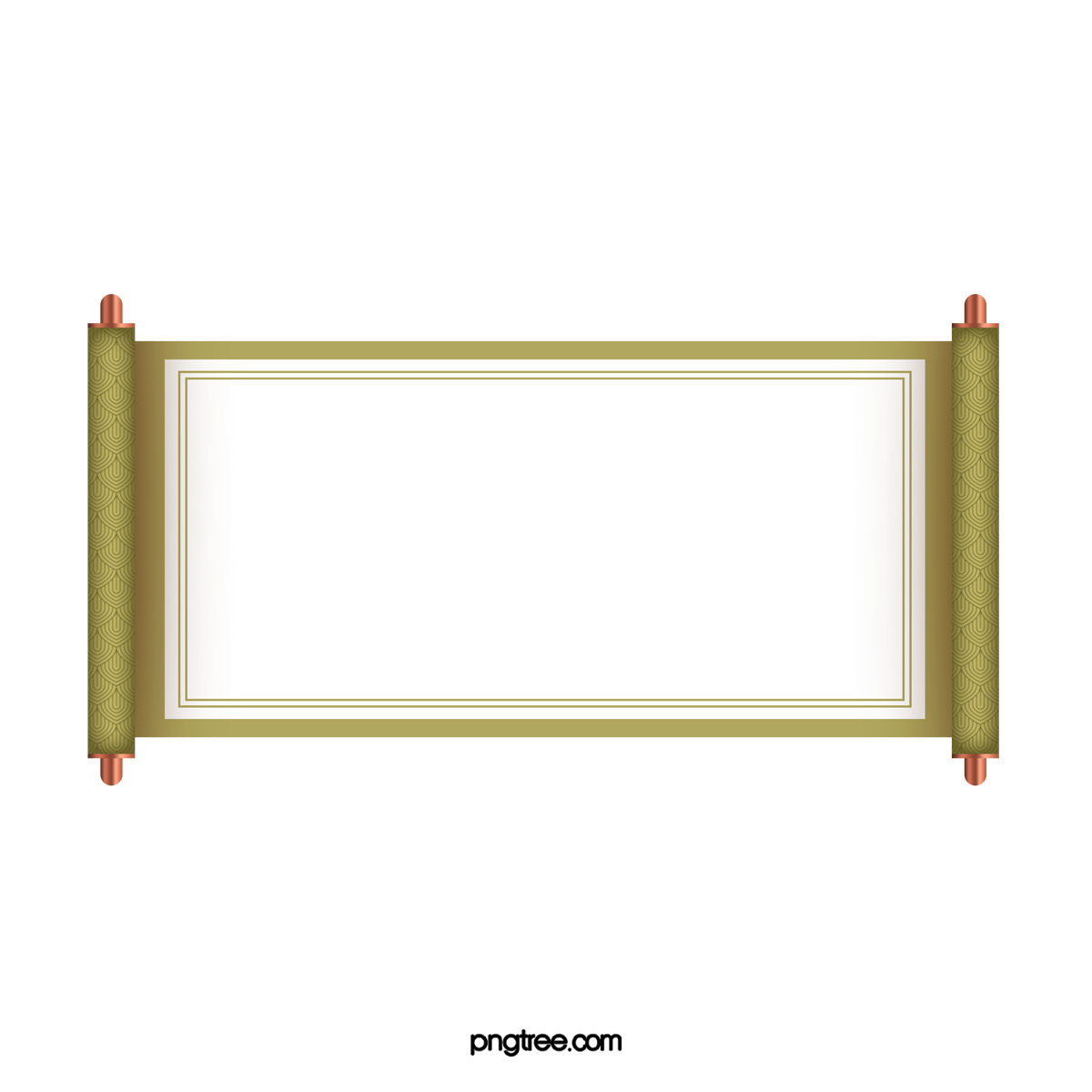 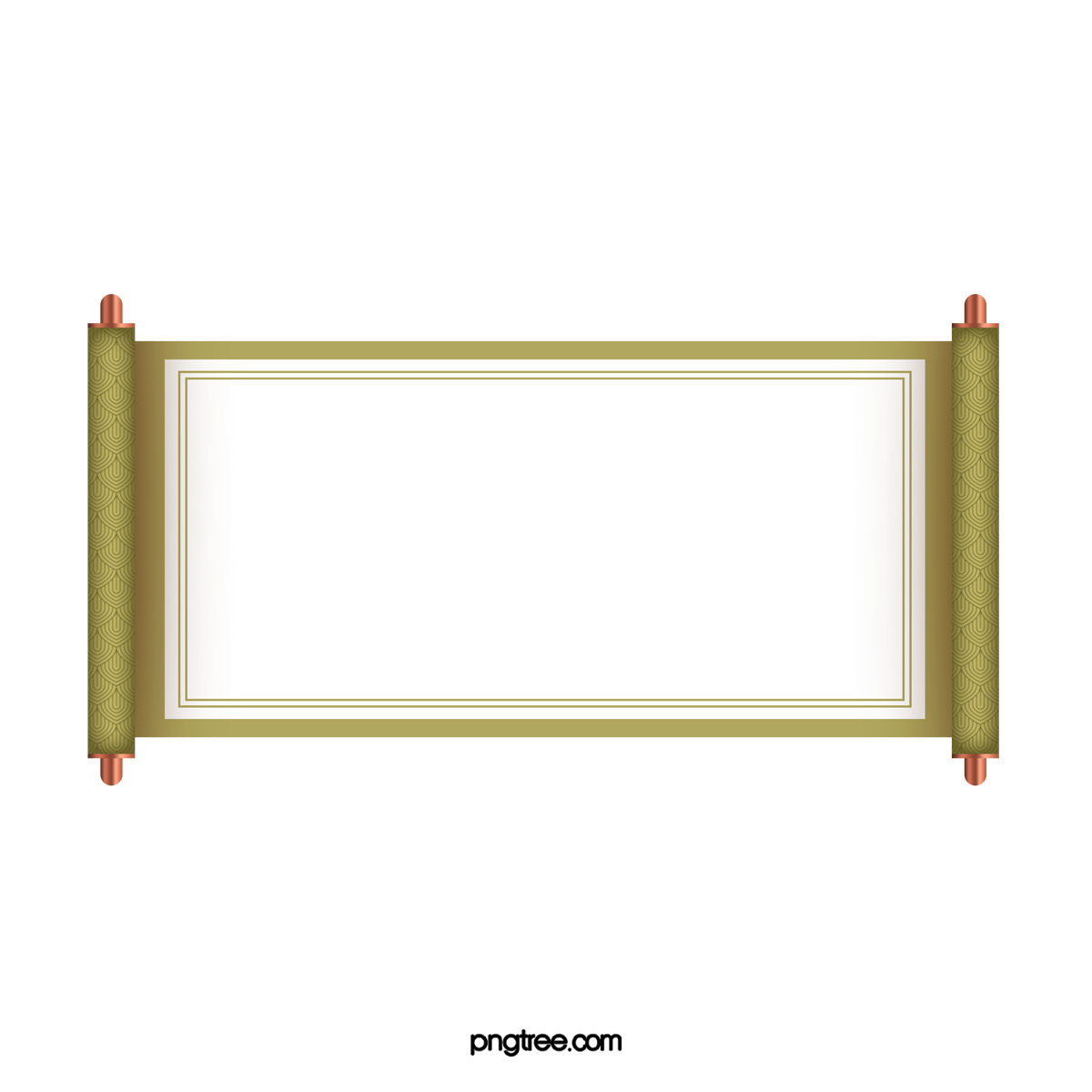 HỌC SINH LỚP HAI CHĂM NGOAN
Hoàng Long
HÁT THEO NHẠC ĐỆM
KẾT HỢP GÕ ĐỆM THEO NHỊP
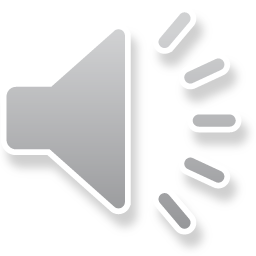 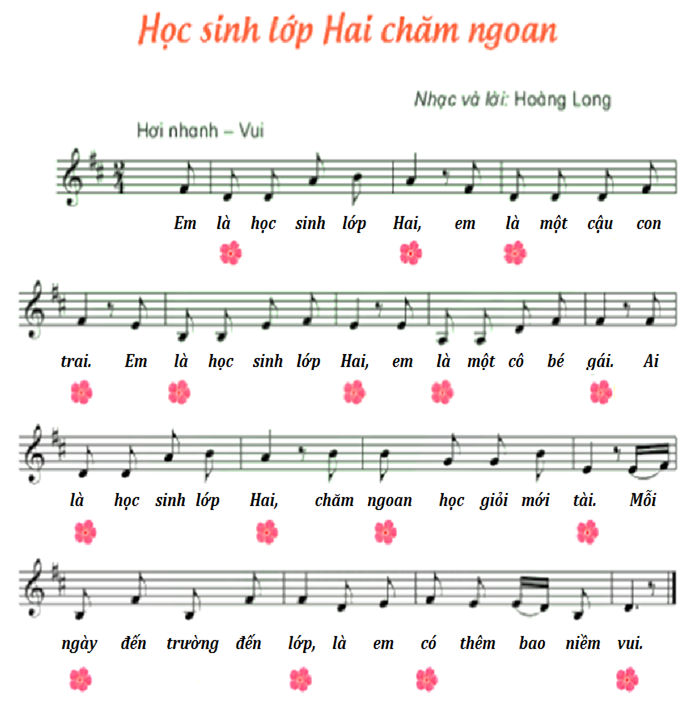 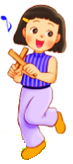 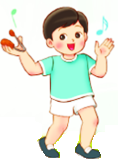 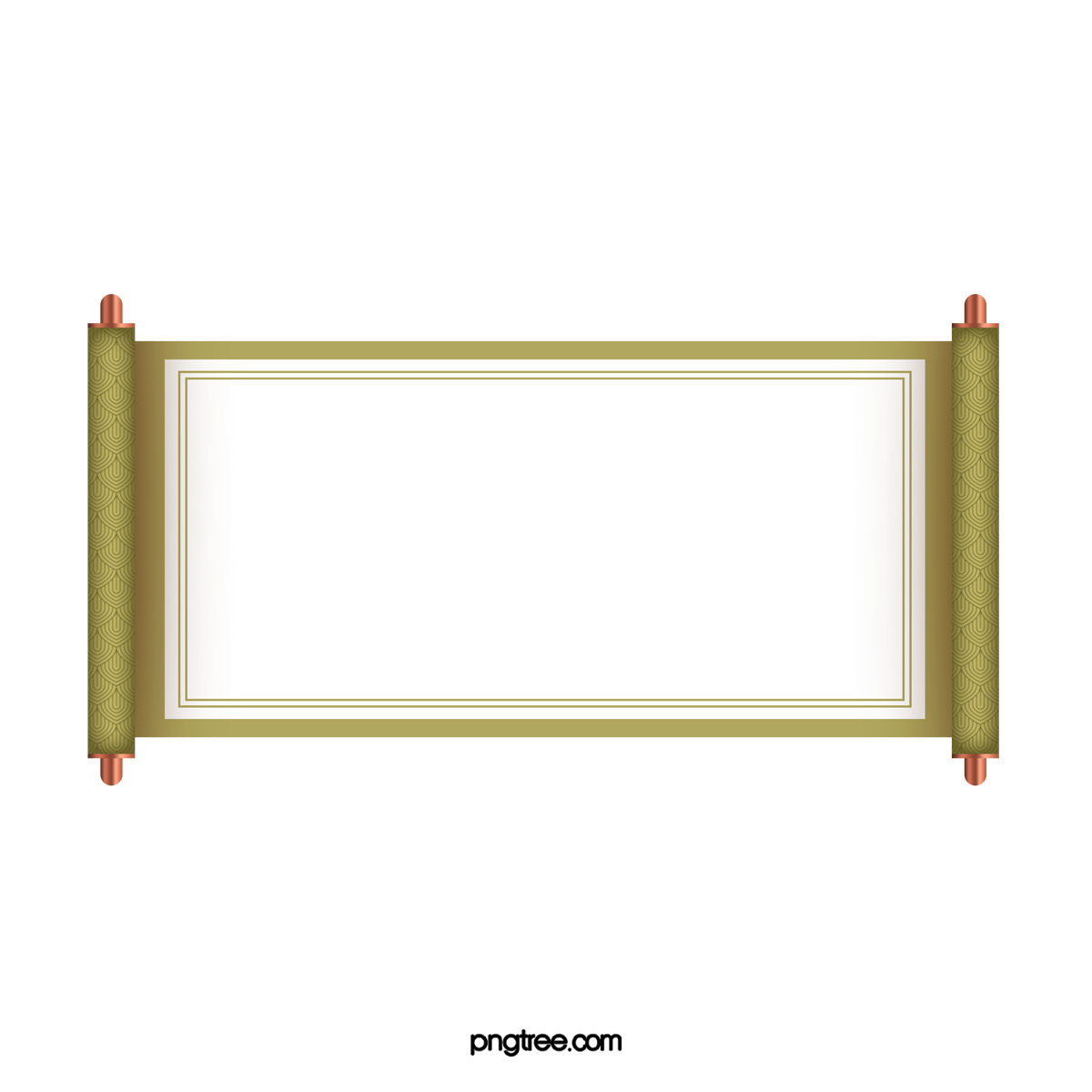 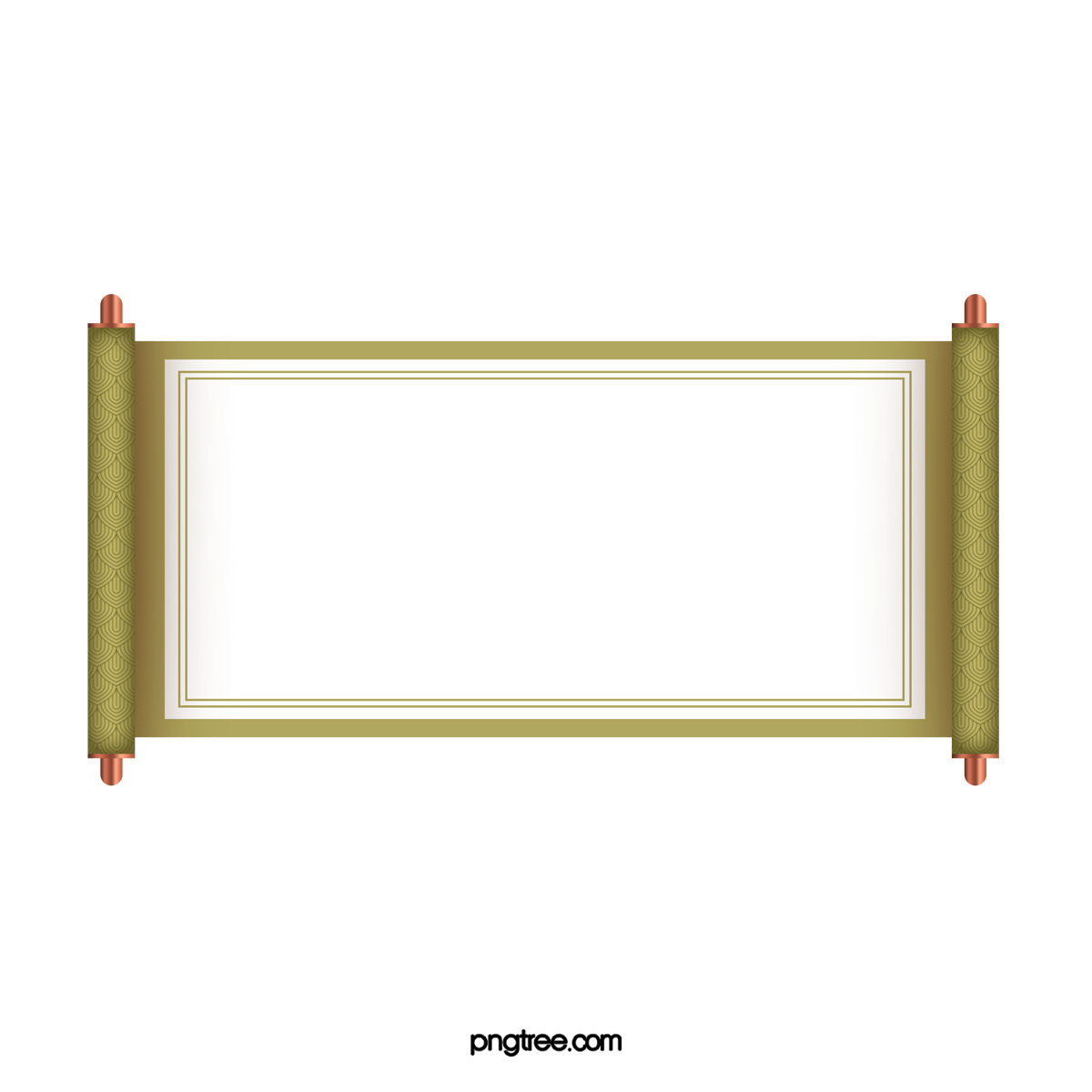 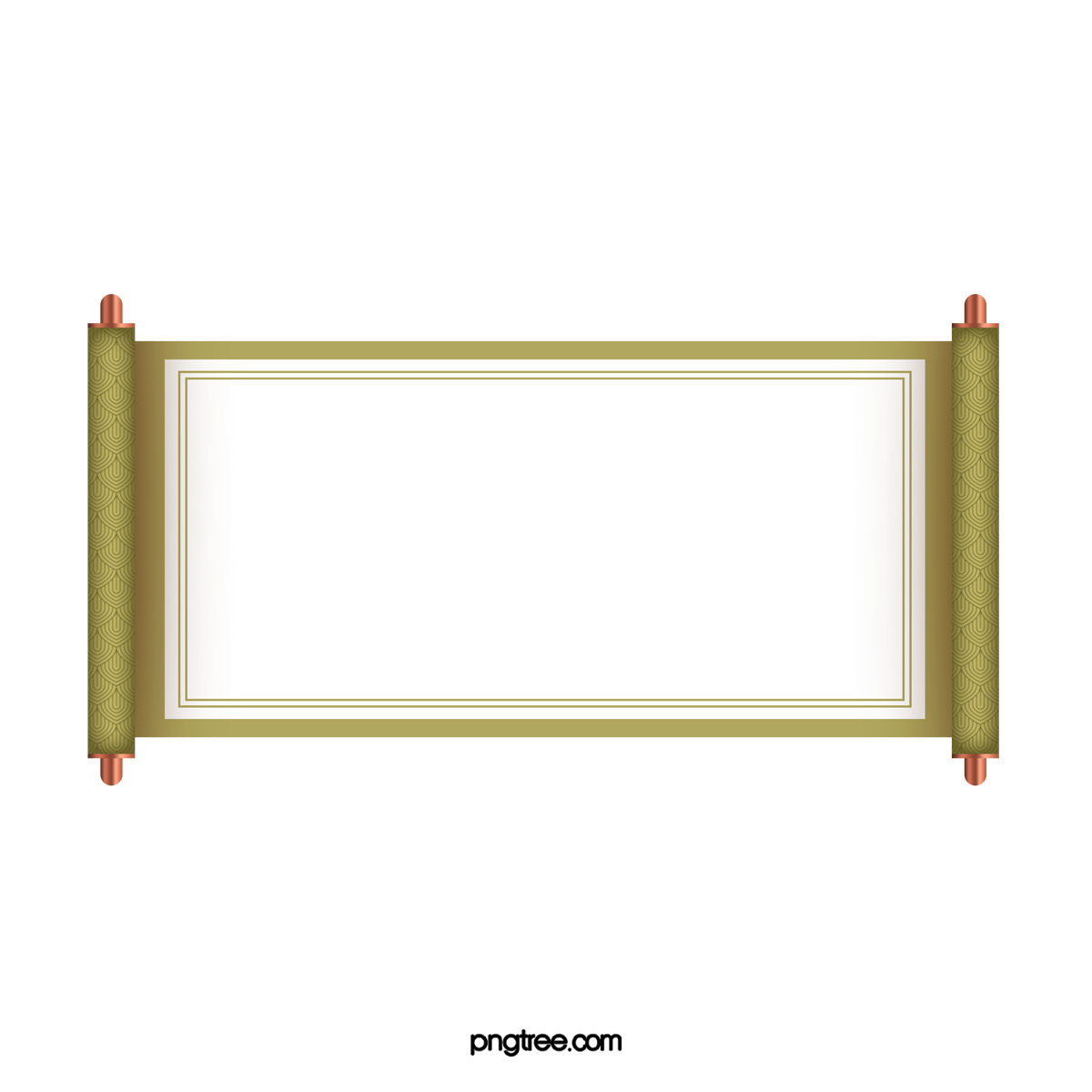 HỌC SINH LỚP HAI CHĂM NGOAN
Hoàng Long
HÁT KẾT HỢP
VẬN ĐỘNG MINH HỌA
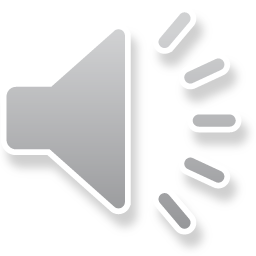 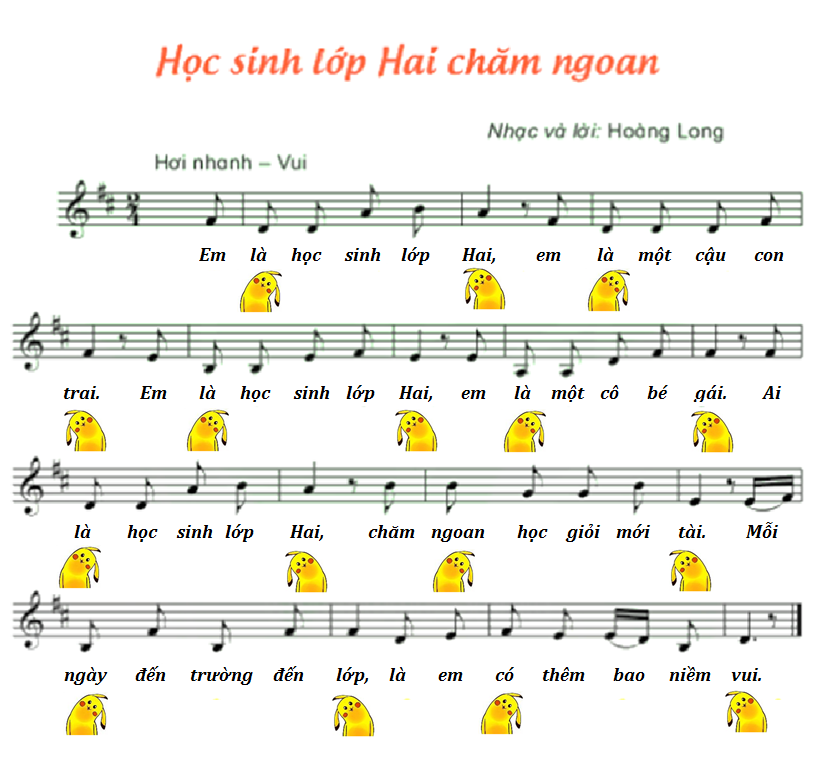 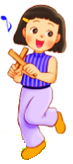 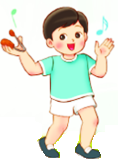 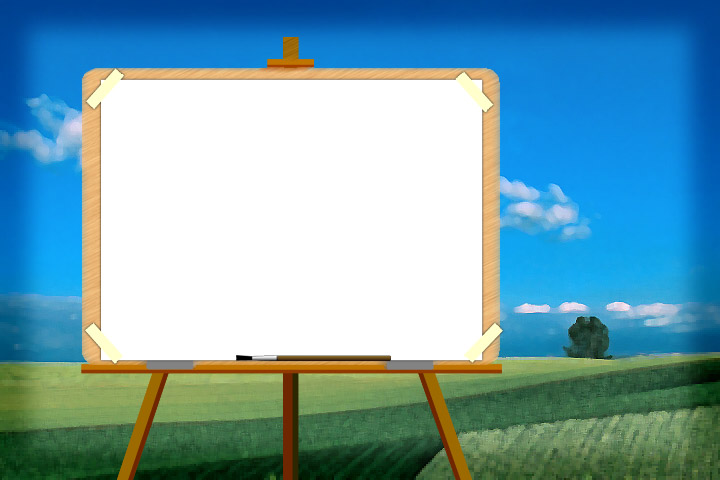 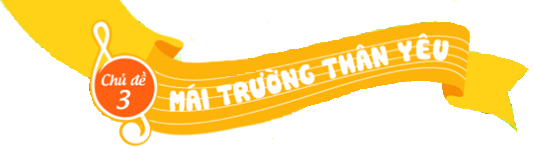 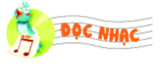 BÀI SỐ 2
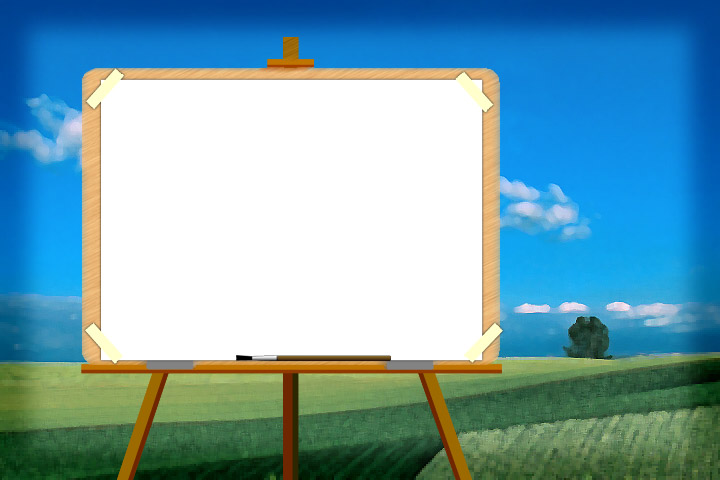 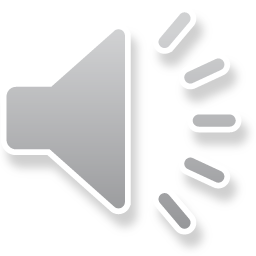 Nghe đọc mẫu
Bài số 2
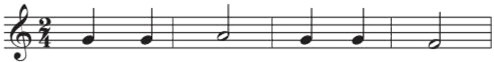 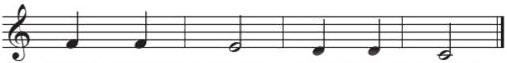 đọc cao độ 6 nốt: Đồ-rê-mi-pha-sol-la
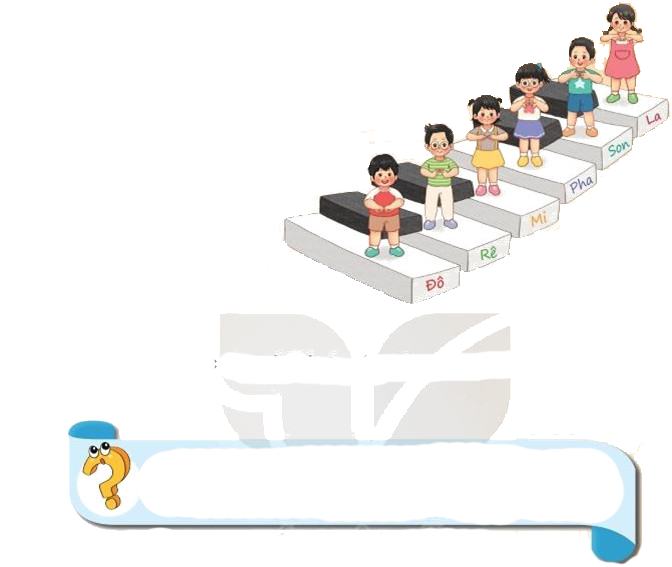 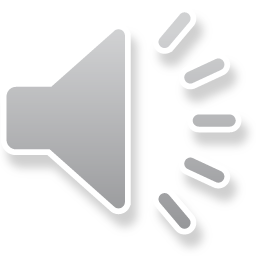 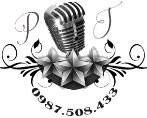 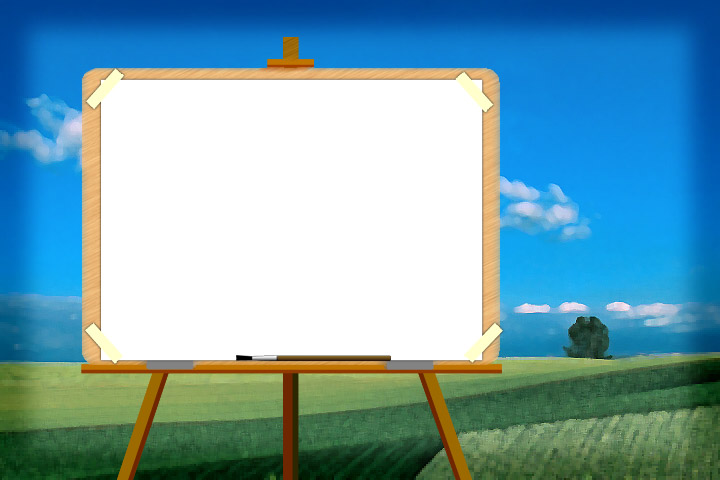 Đọc tên nốt
Bài số 2
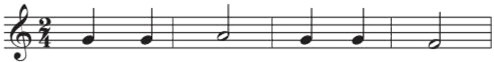 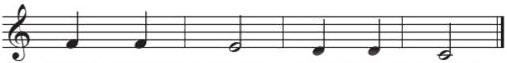 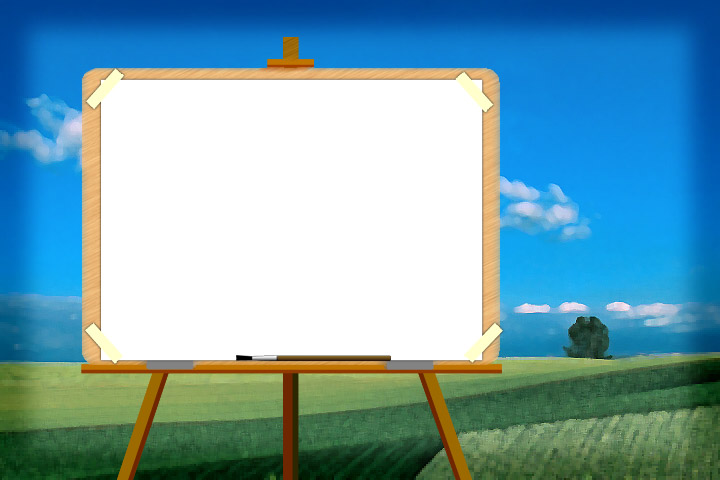 TẬP ĐỌC TỪNG CÂU
CÂU 1
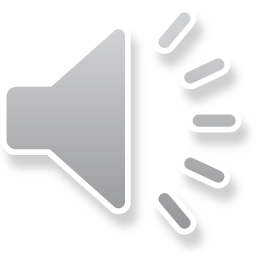 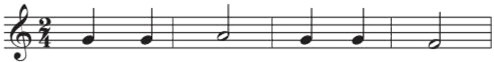 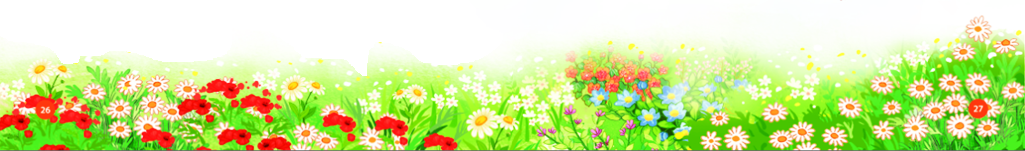 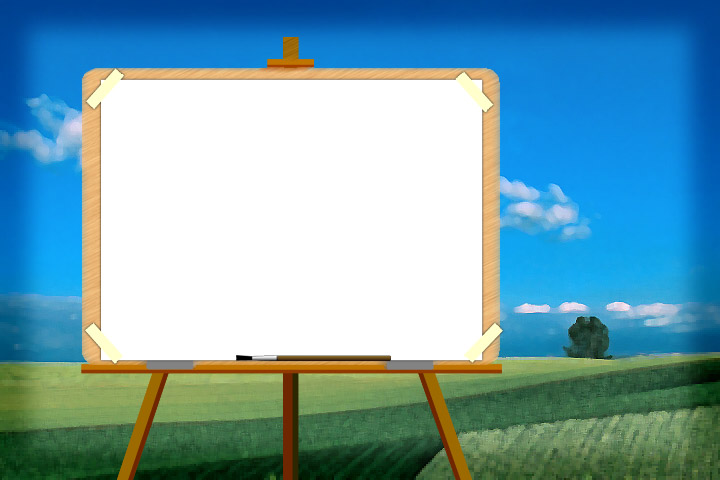 TẬP ĐỌC TỪNG CÂU
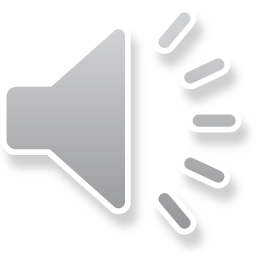 CÂU 2
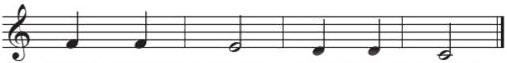 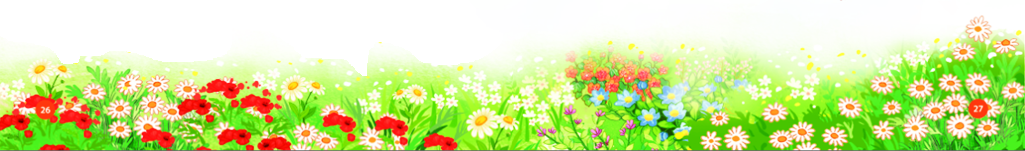 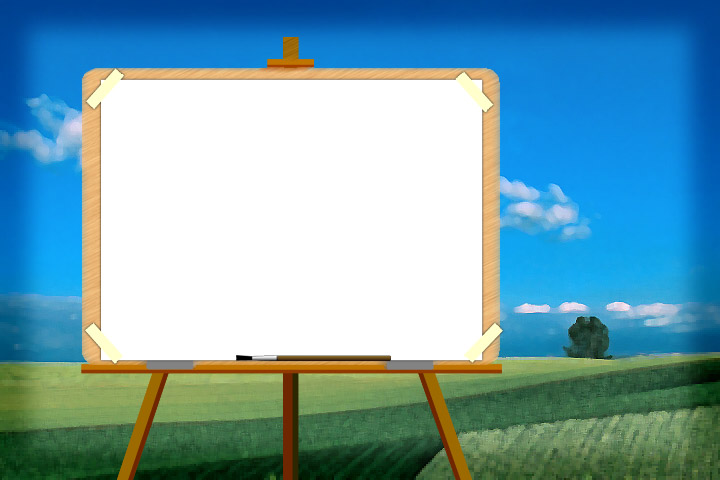 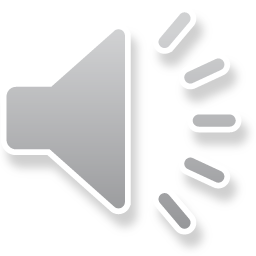 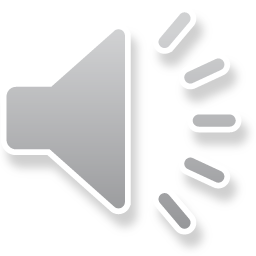 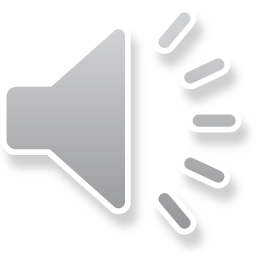 Cả bài
Bài số 2
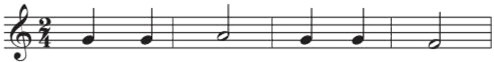 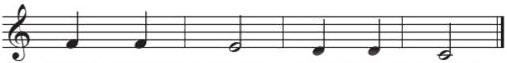 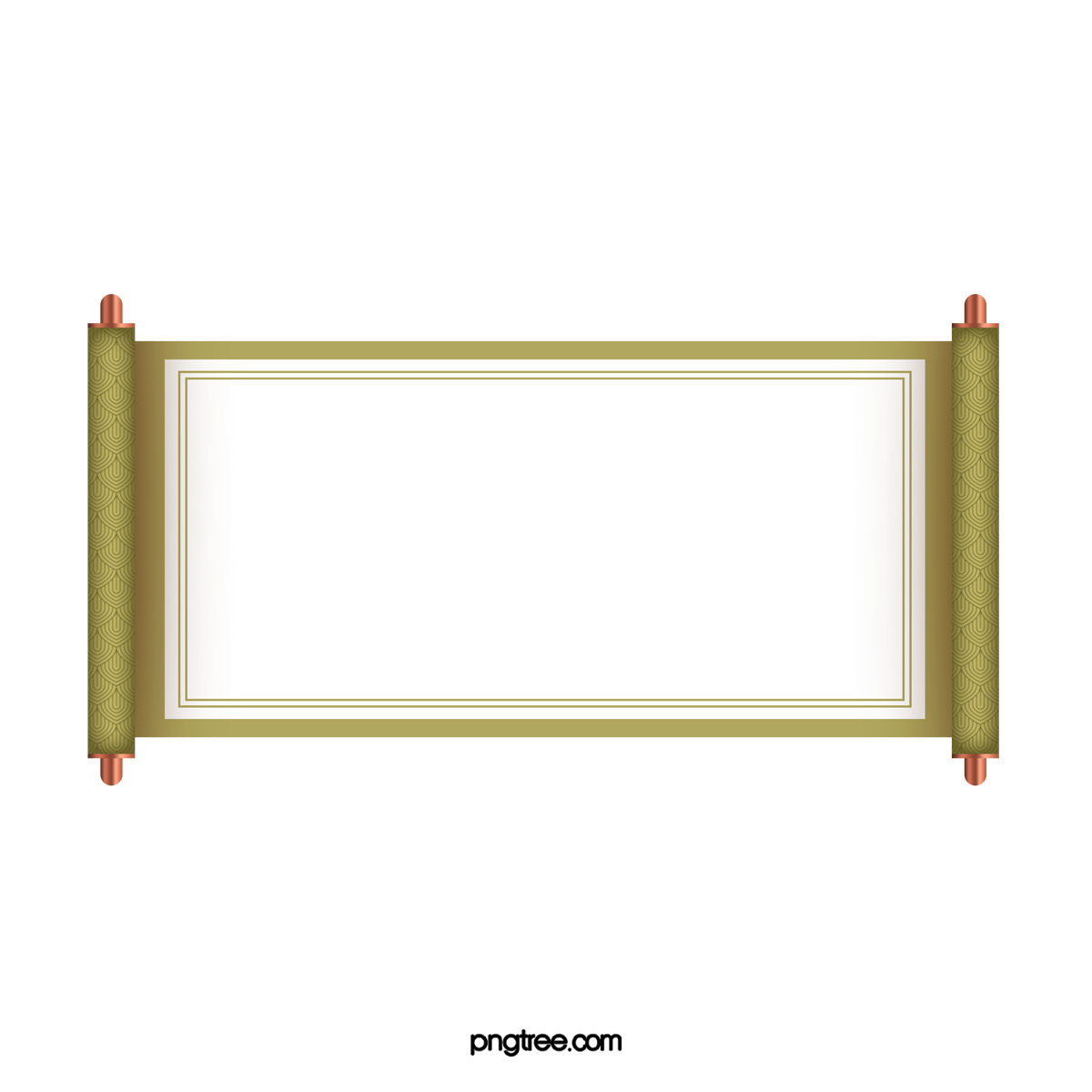 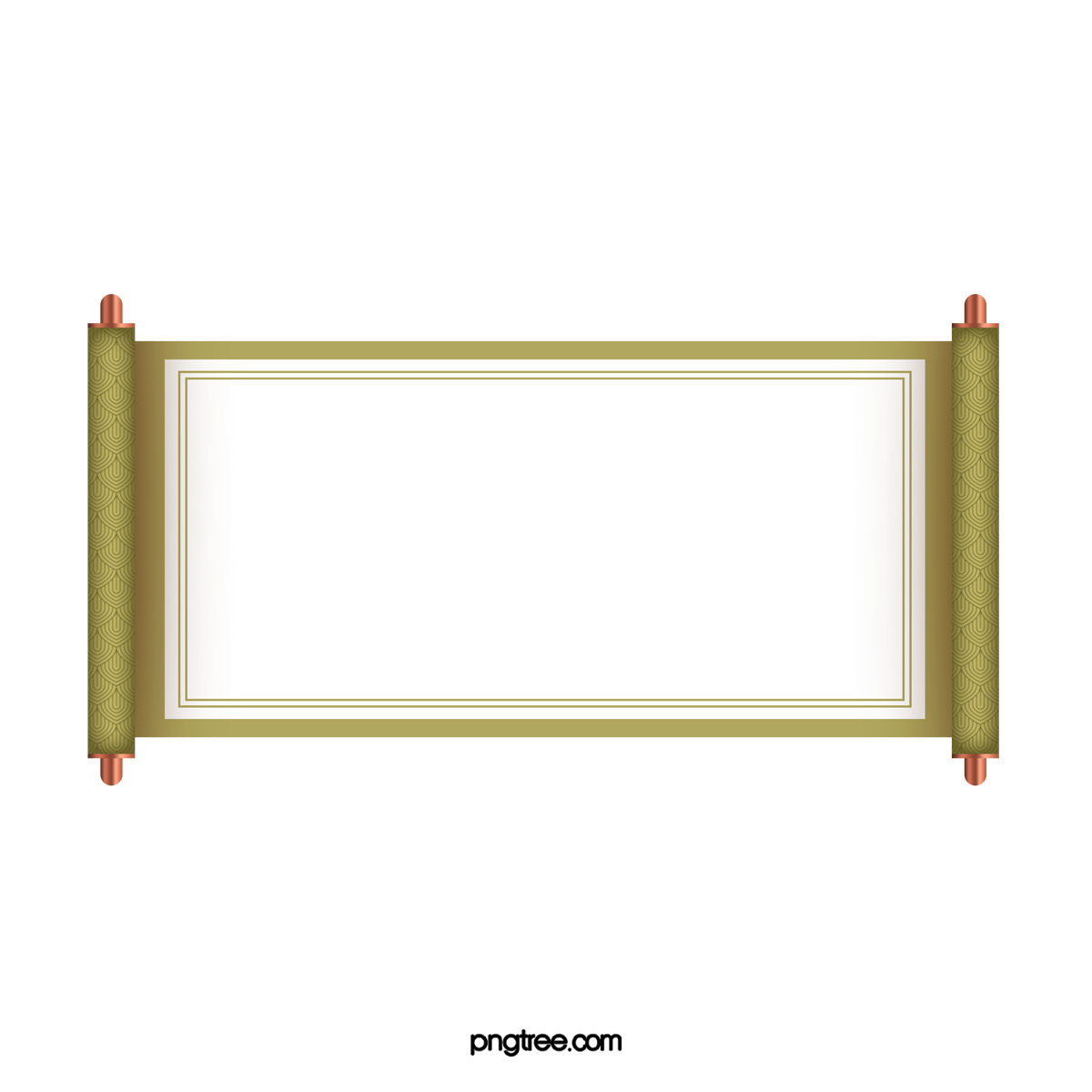 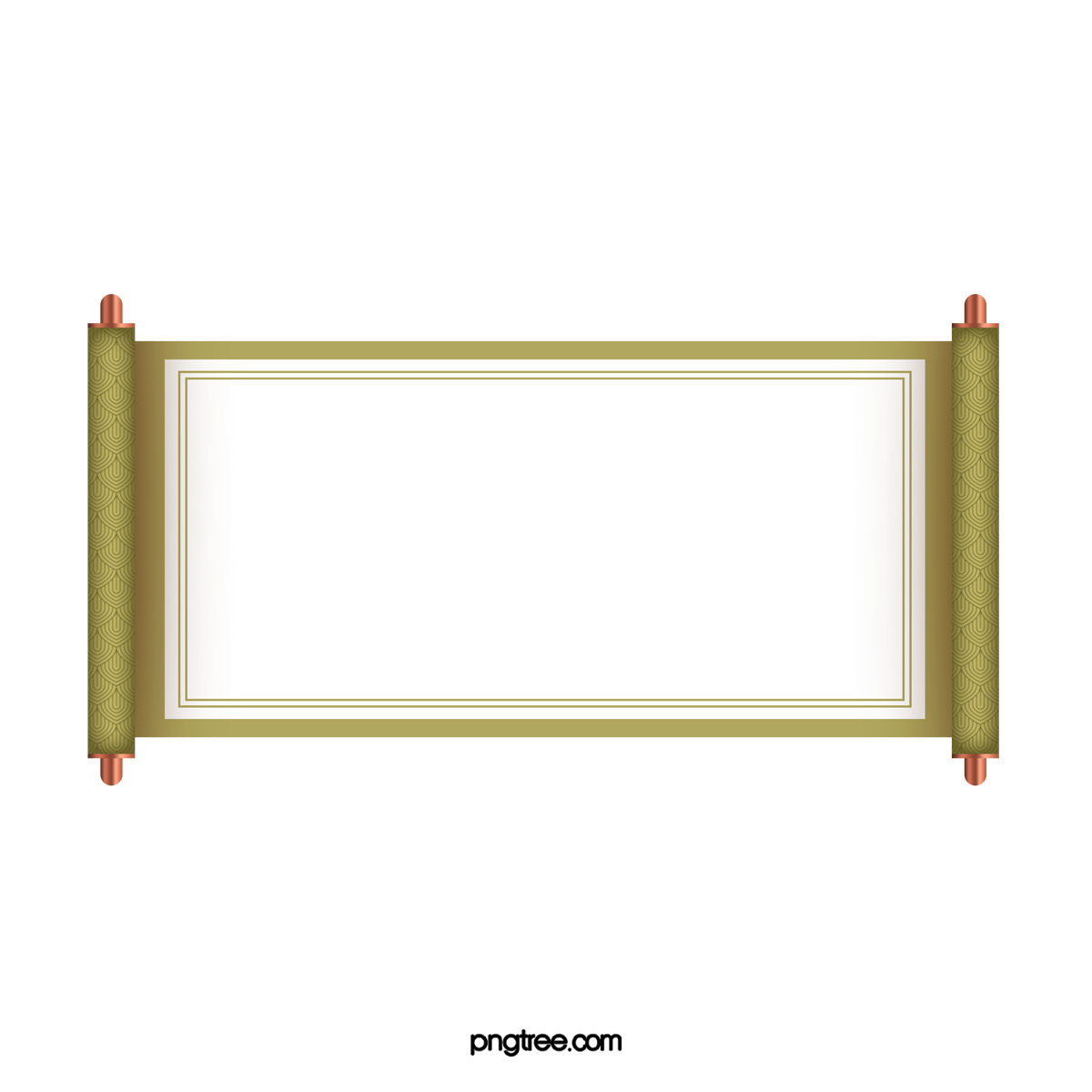 BÀI SỐ 2
ĐỌC NHẠC
THEO KÍ HIỆU BÀN TAY
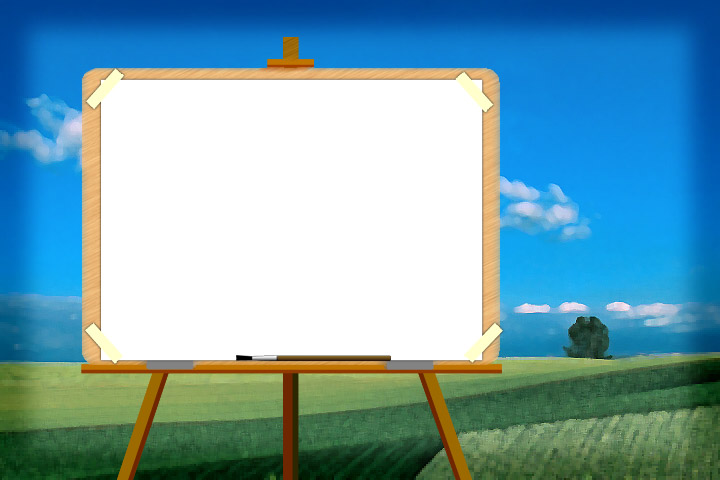 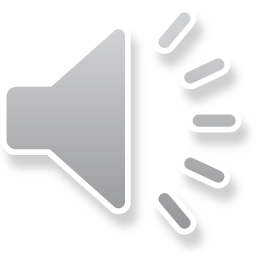 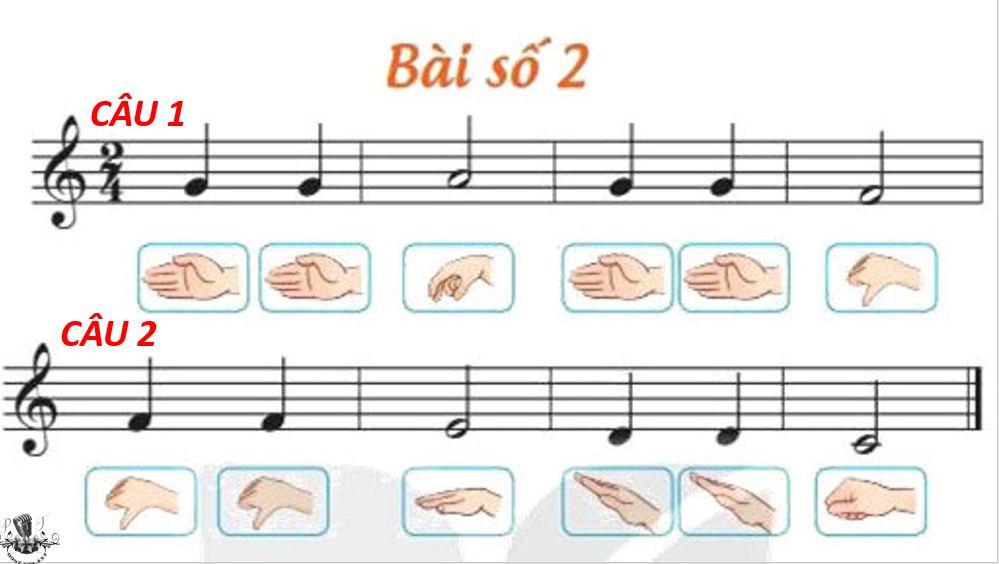 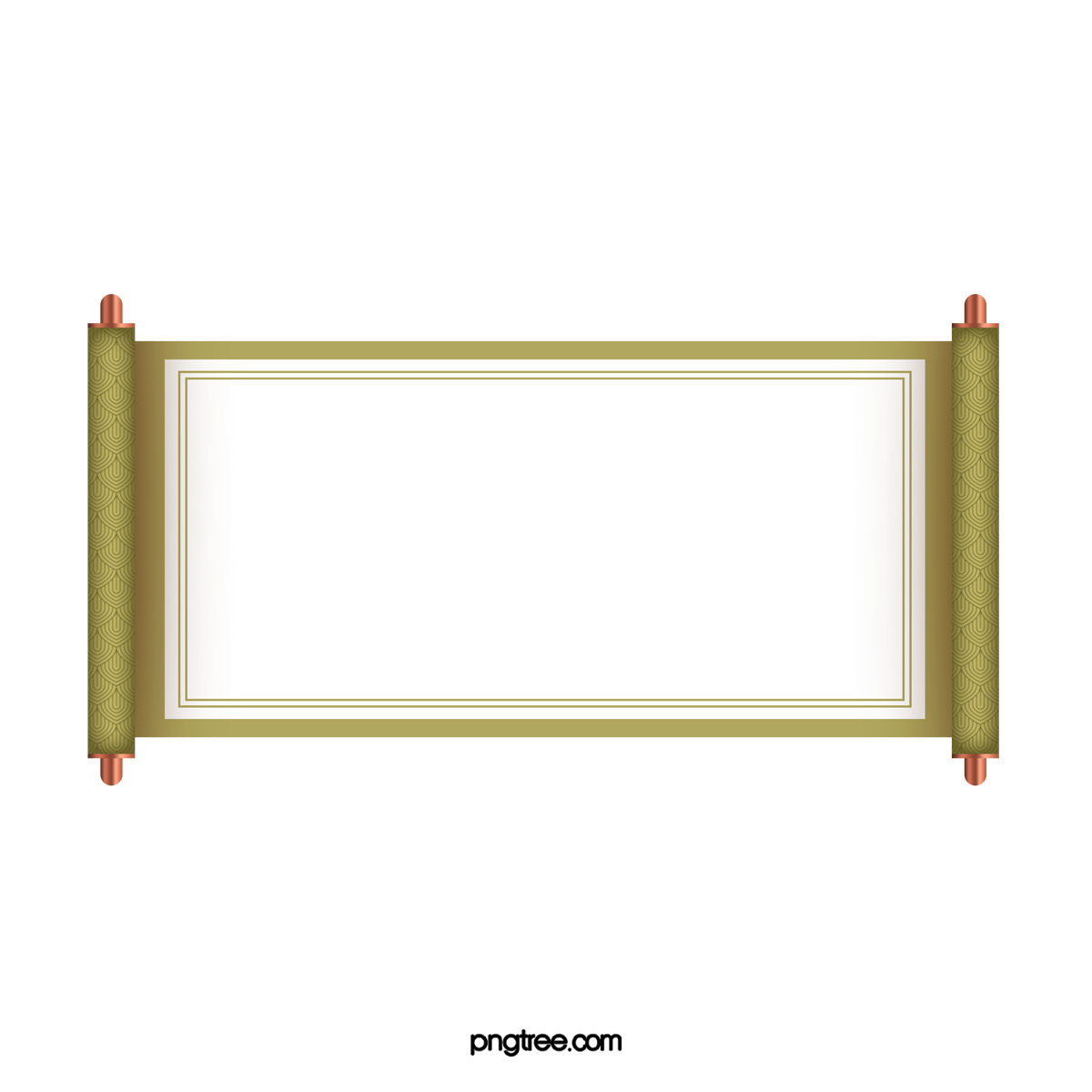 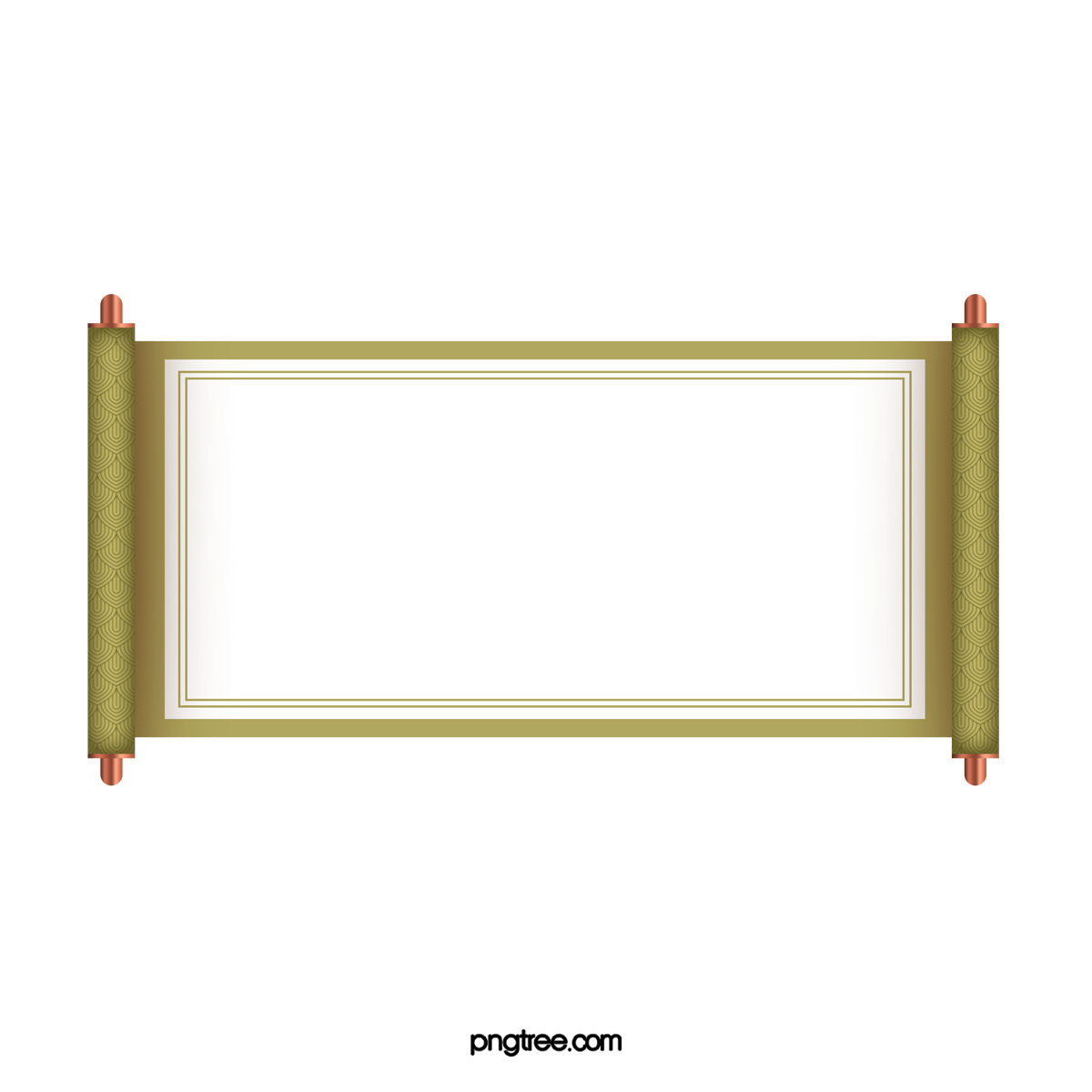 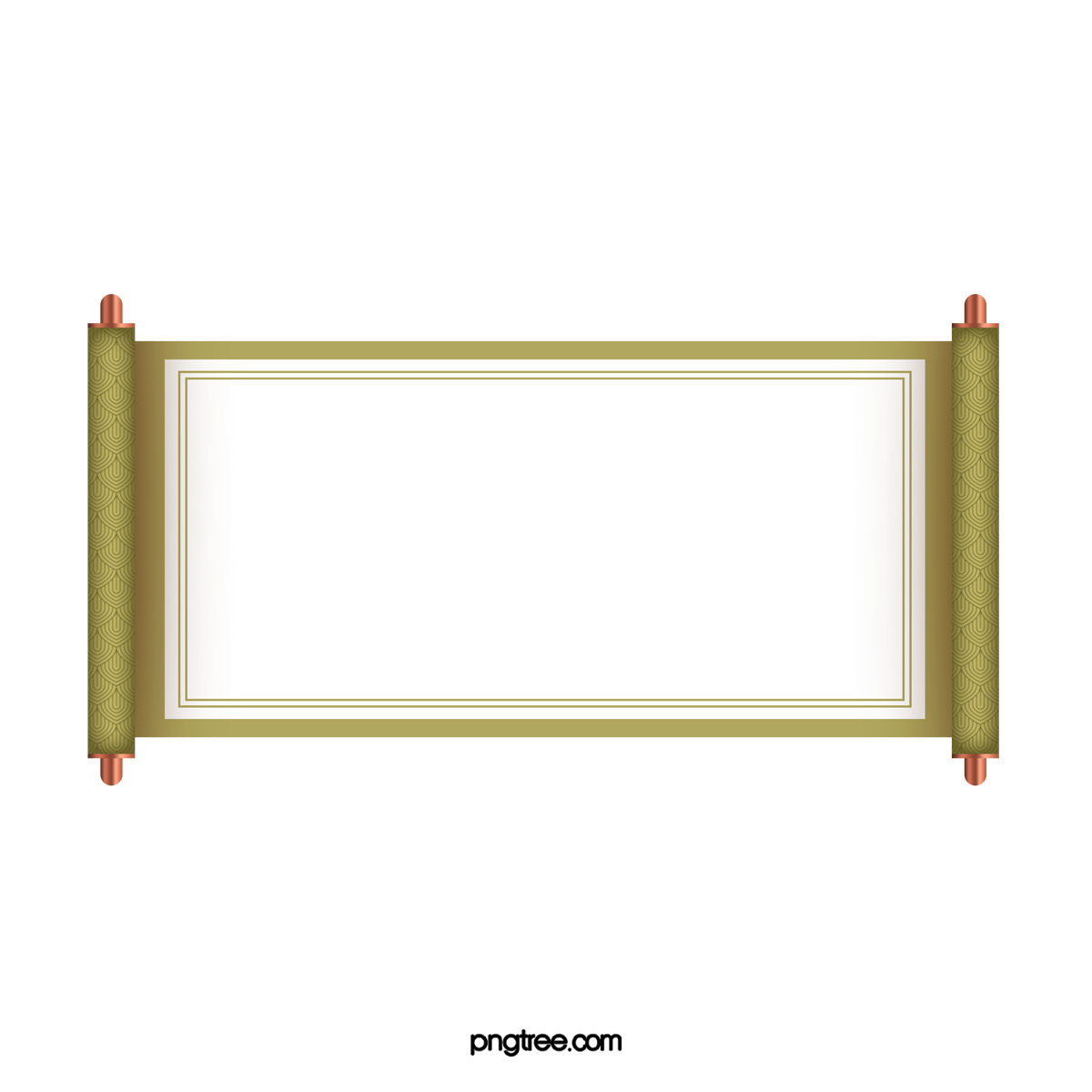 BÀI SỐ 2
ĐỌC NHẠC THEO KÍ HIỆU BÀN TAY
VỚI NHẠC ĐỆM
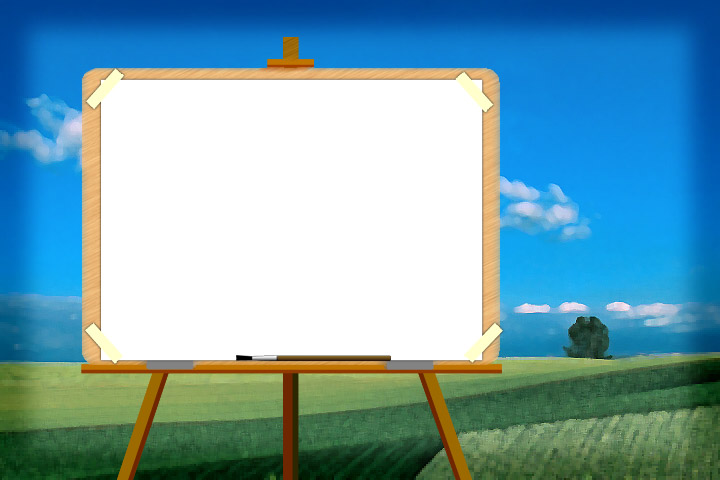 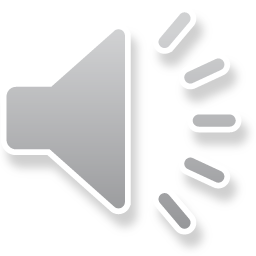 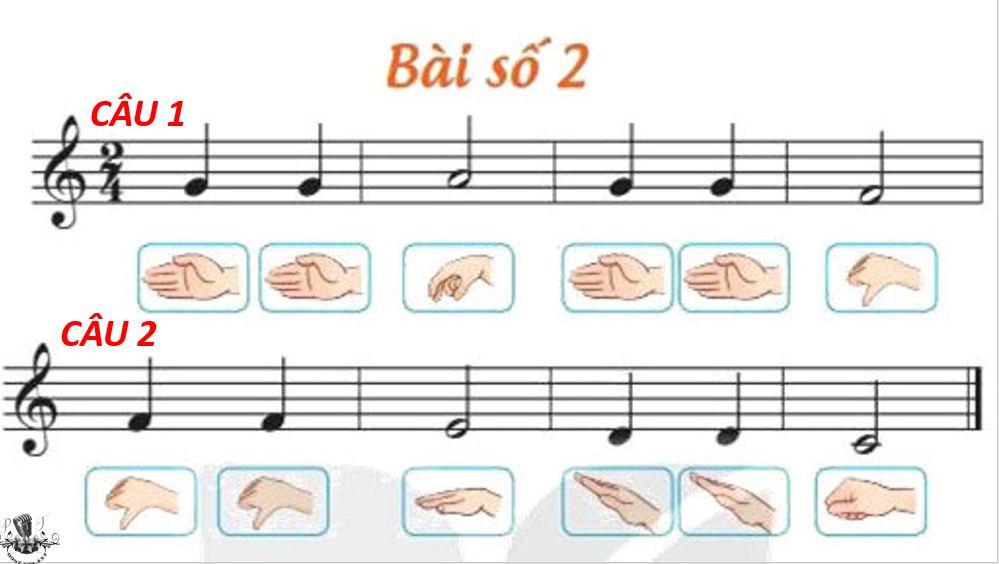 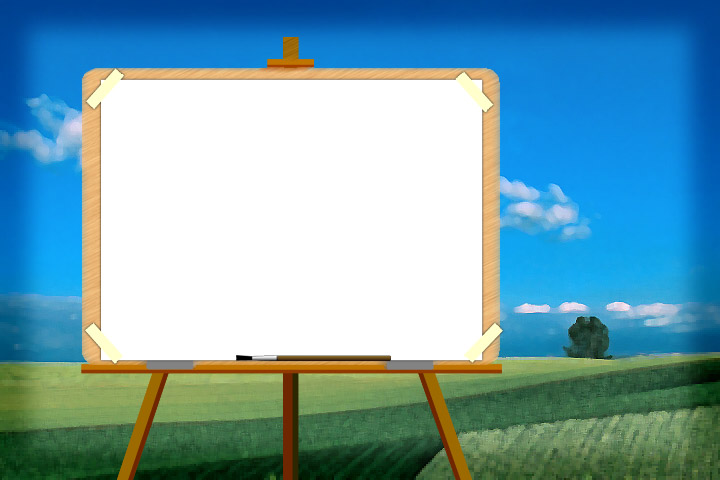 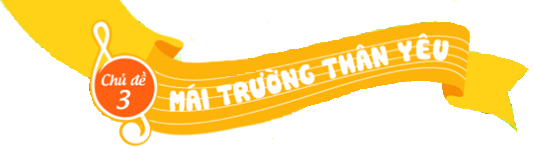 TIẾT 2
ÔN TẬP BÀI HÁT:
HỌC SINH LỚP HAI CHĂM NGOAN
ĐỌC NHẠC:
BÀI SỐ 2